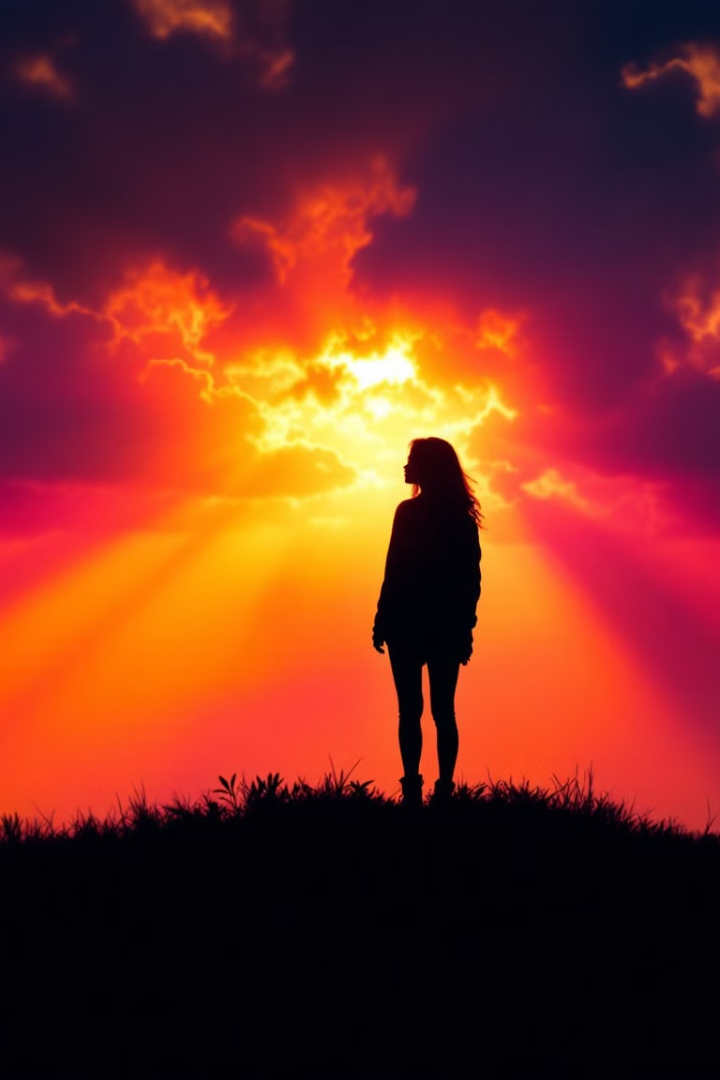 Light in Futility: Bringing Meaning to Your Work
Your work matters. You have a kingdom assignment.
by John Seel
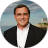 Two Pilot Groups
Taking Off
Landing
Beginning career journey
Approaching retirement
Our goal: help you take off successfully and land safely.
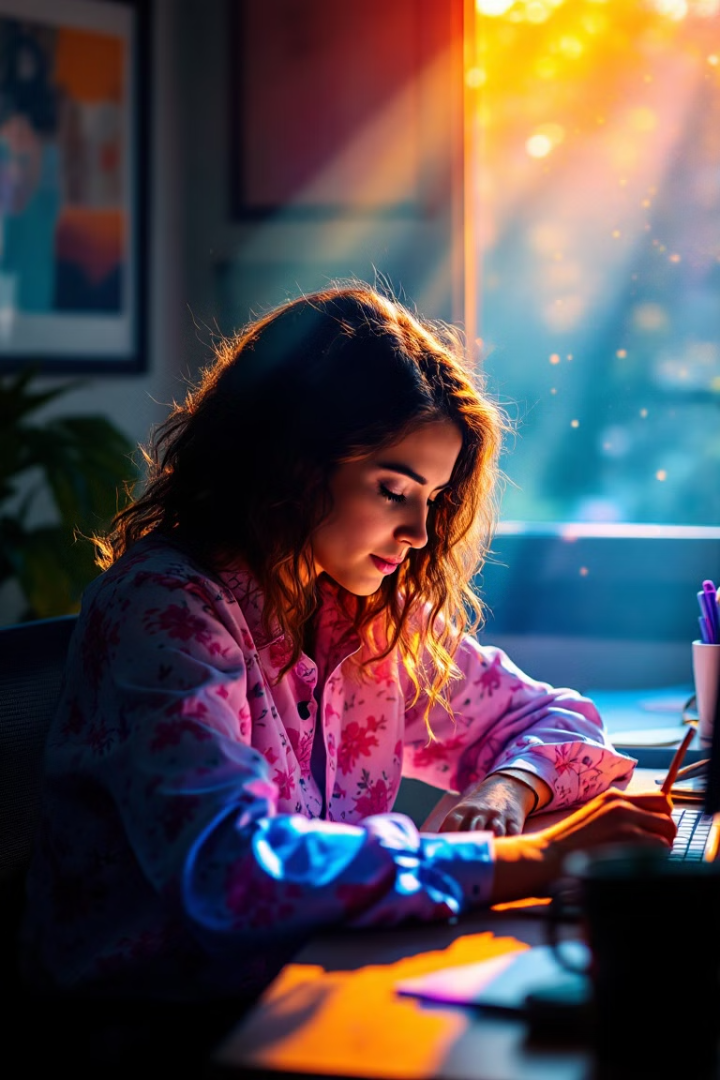 Core Message
Work Can Be Meaningful
Not just a paycheck
Kingdom MOS
Military Occupational Specialty - your divine assignment
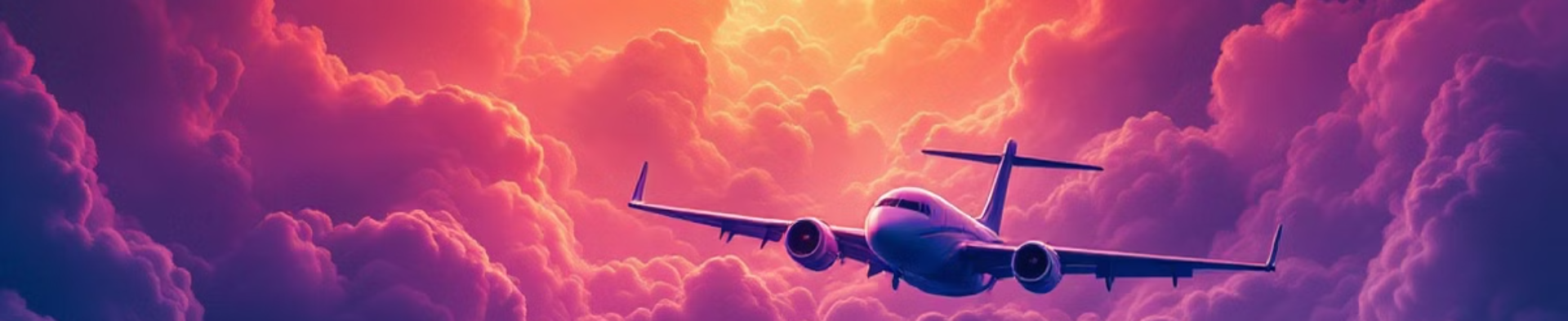 Turbulent Weather
Gig Economy
Retirement Concerns
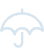 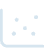 Maximum flexibility, minimum security
Stock market volatility
AI Anxiety
Global Uncertainty
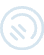 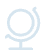 Technological disruption
Security seems increasingly foreign
Coping Mechanisms
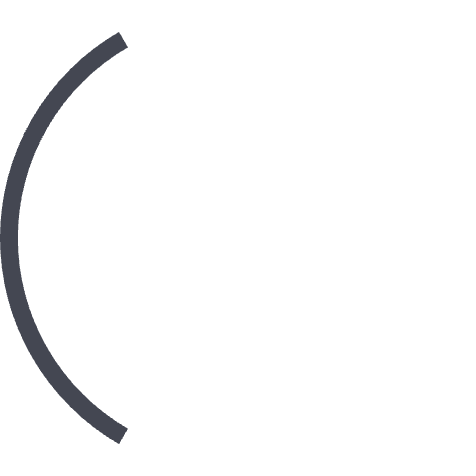 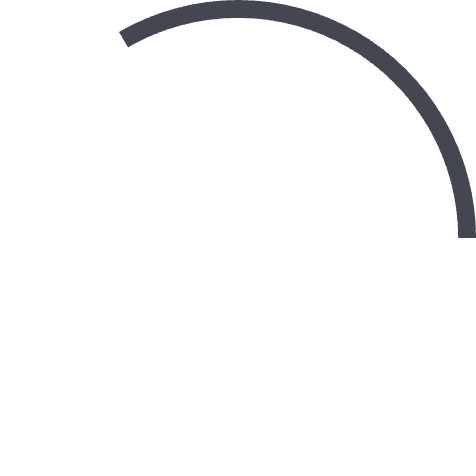 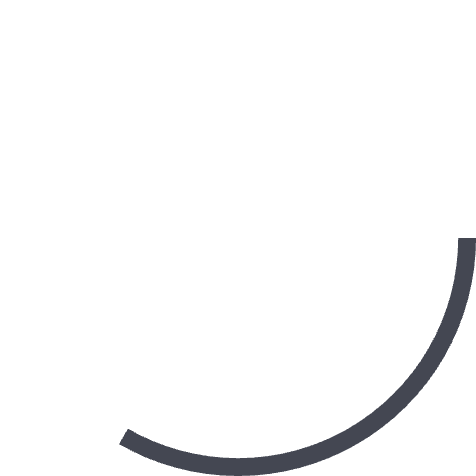 2
Working for Weekends
Paycheck-focused mindset
Quiet Quitting
1
Doing only what's required
Identity Seeking
Expecting too much from work
3
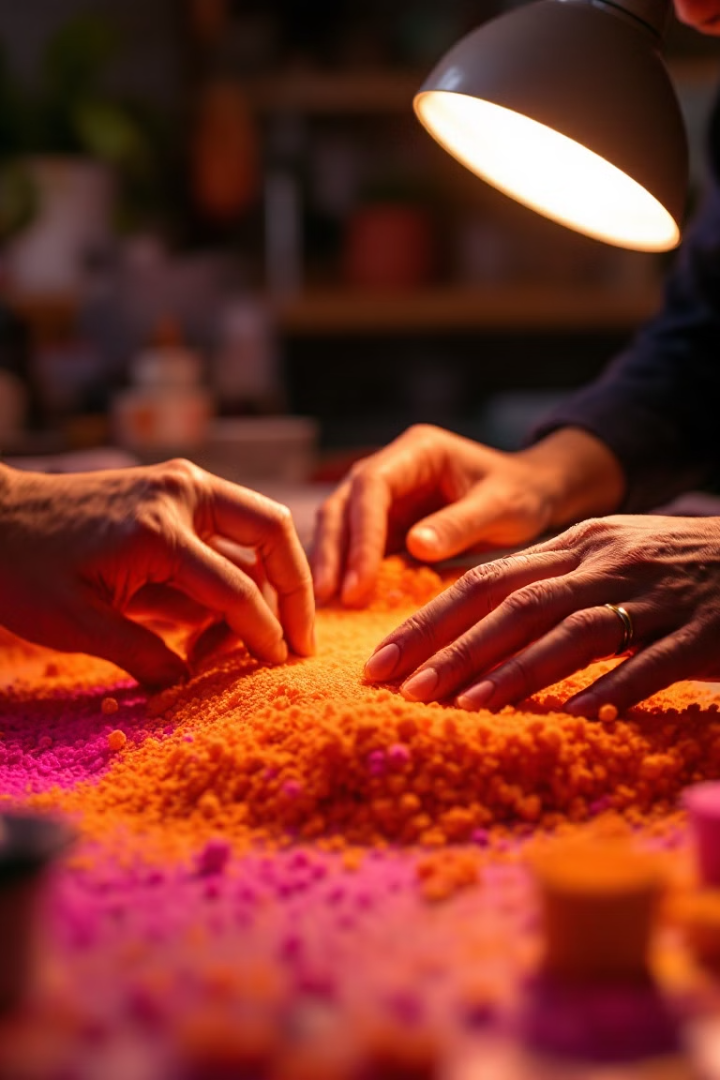 Bringing Meaning to Work
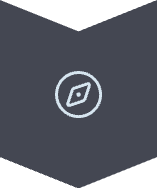 God Provides Meaning
Not found in work itself
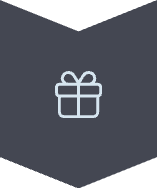 Kingdom Assignment
Your unique role
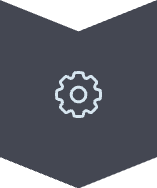 Bring Heaven to Earth
In your specific area
Kingdom MOS Dangers
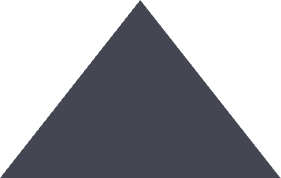 Landing (49%)
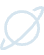 Most crashes during landing
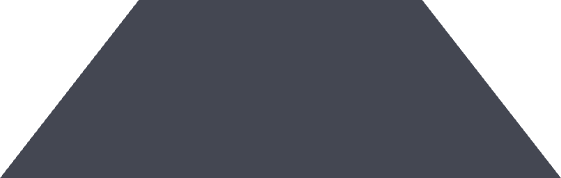 Descent (61%)
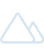 Most mountaineering fatalities
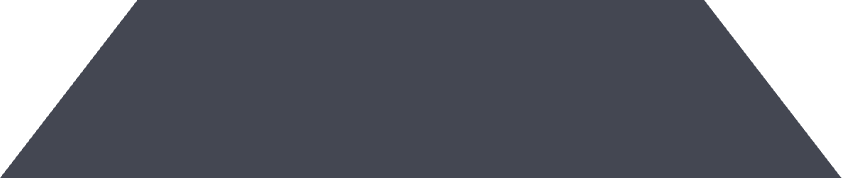 Take Off (14%)
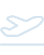 Second most dangerous time
Four Key Questions
1
Do I have clarity on my kingdom MOS?
2
Am I listening for my assignment?
3
Do I expect guidance?
4
Am I quiet quitting on my kingdom MOS?